“ПСИХОЛОГІЯ ”
Спеціальність «Туризм»
галузі знань 24 Сфера обслуговування
МЕТА :
ПСИХОЛОГІЯ ЯК НАУКА 
ПСИХОЛОГІЯ ЦЕ…
ПРЕДМЕТ І ЗАВДАННЯ СУЧАСНОЇ  ПСИХОЛОГІЇ 
МІСЦЕ ПСИХОЛОГІЇ В СИСТЕМІ НАУК 
ГАЛУЗІ ПСИХОЛОГІЇ
КОМПЕКТЕНЦІЇ :
Здатність до формування світогляду, розвитку людського буття, суспільства і природи, духовної культури; 
Здатність працювати в культурному середовищі для забезпечення успішної взаємодії в туристичному бізнесі; 
Здатність працювати самостійно, автономно діяти з позиції соціальної відповідальності, займати активну життєву позицію та розвивати лідерські якості;
 Розуміння принципів і процесів формування та організації роботи суб’єкта туристичного бізнесу та його підсистем 
Здатність до співпраці з діловими партнерами і клієнтами, уміння забезпечувати з ними ефективні комунікації
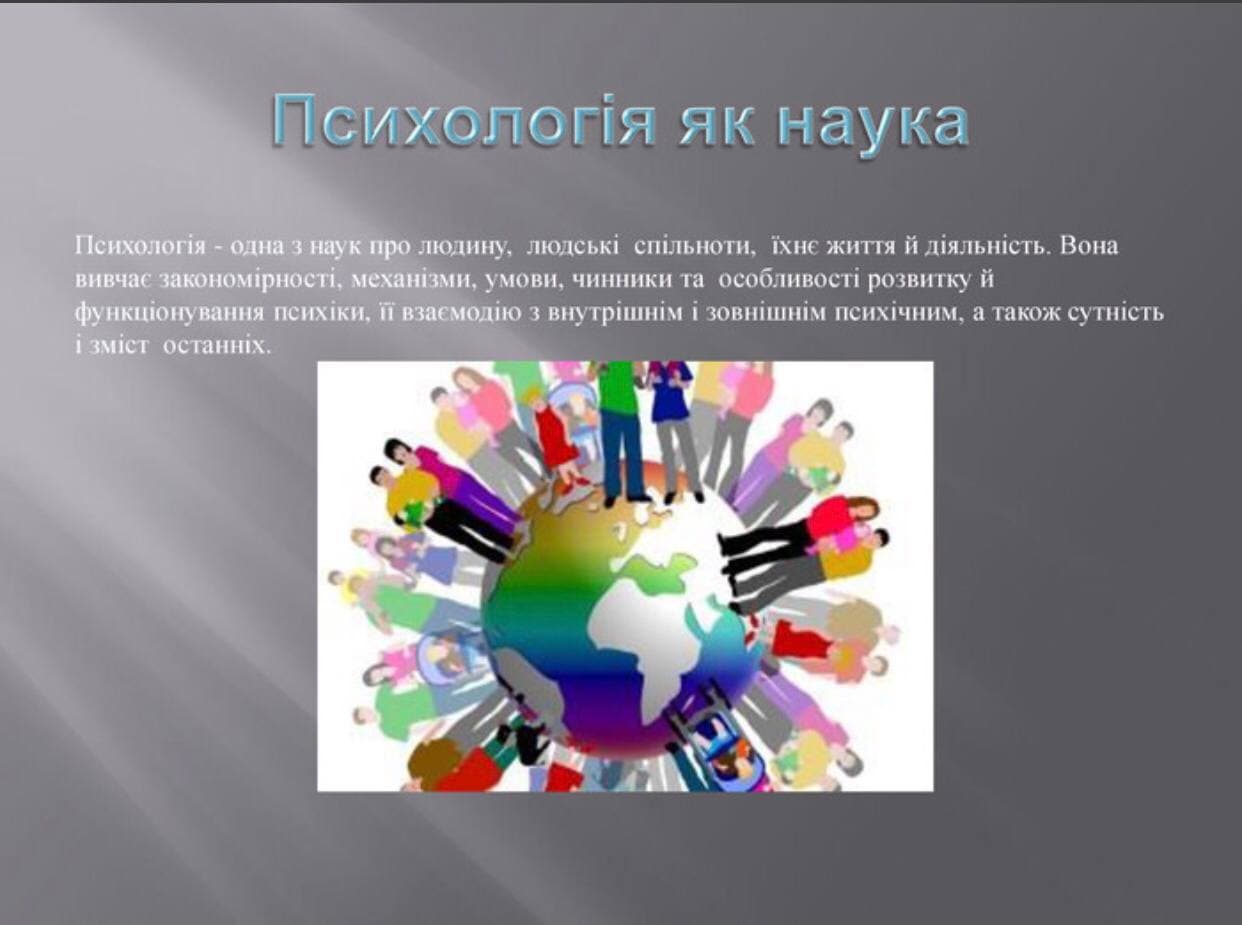 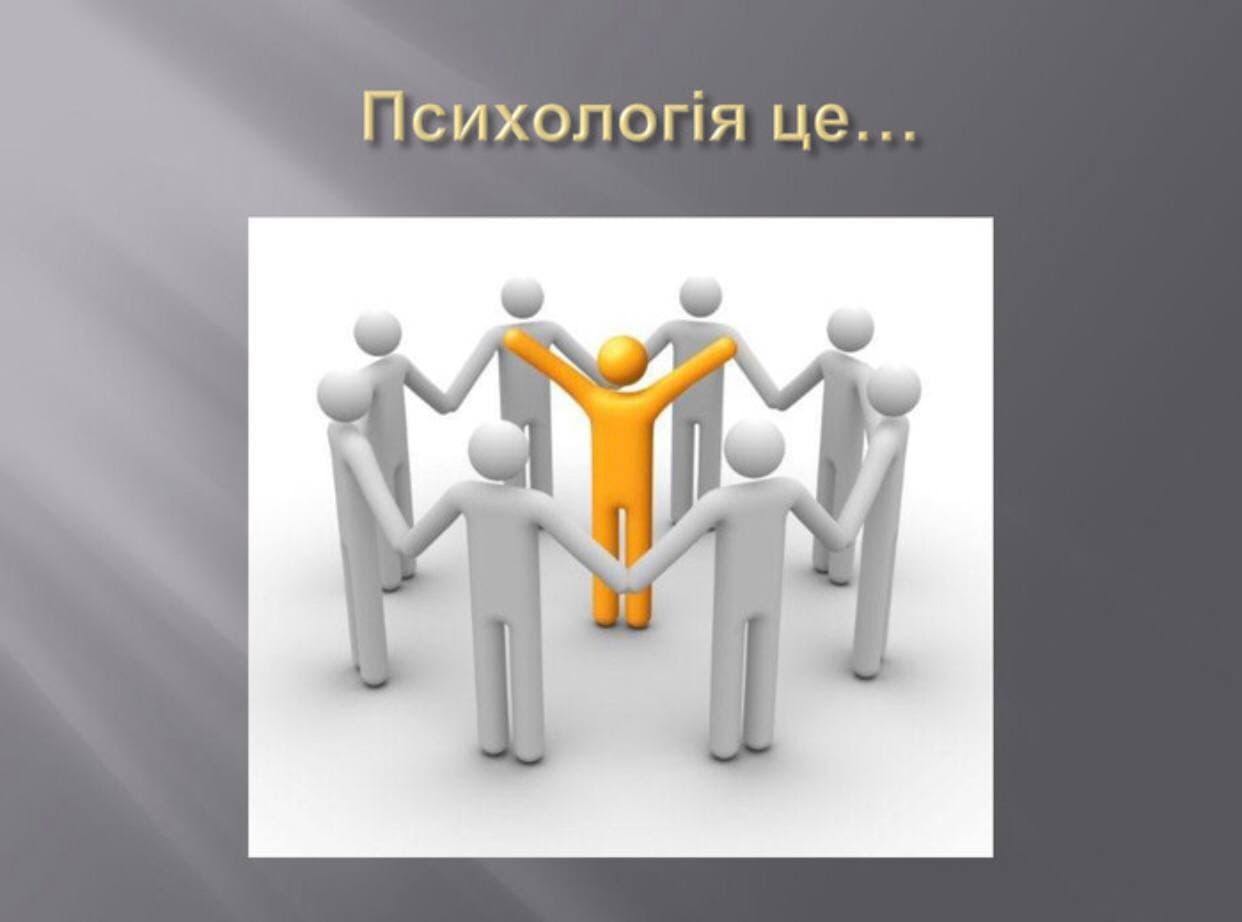 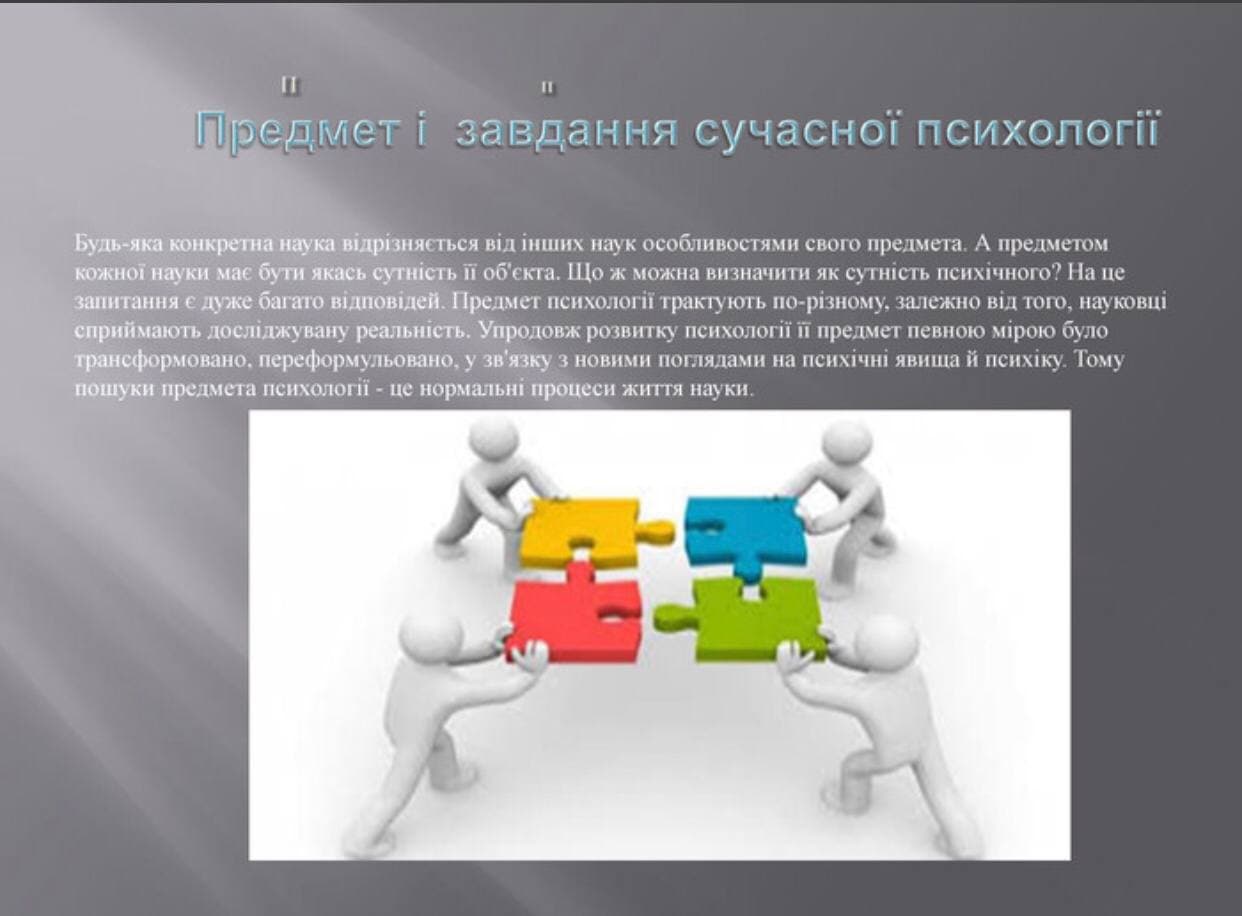 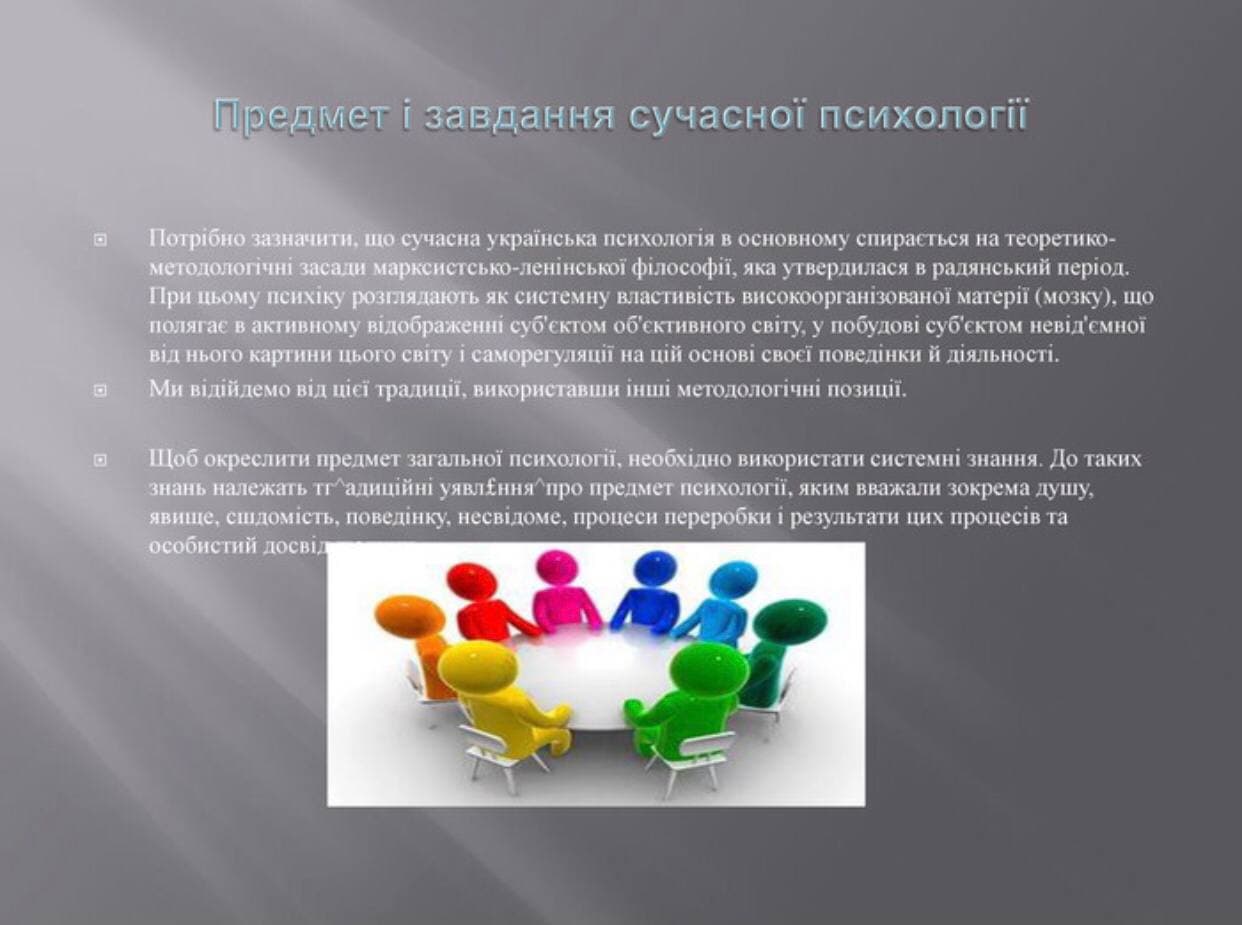 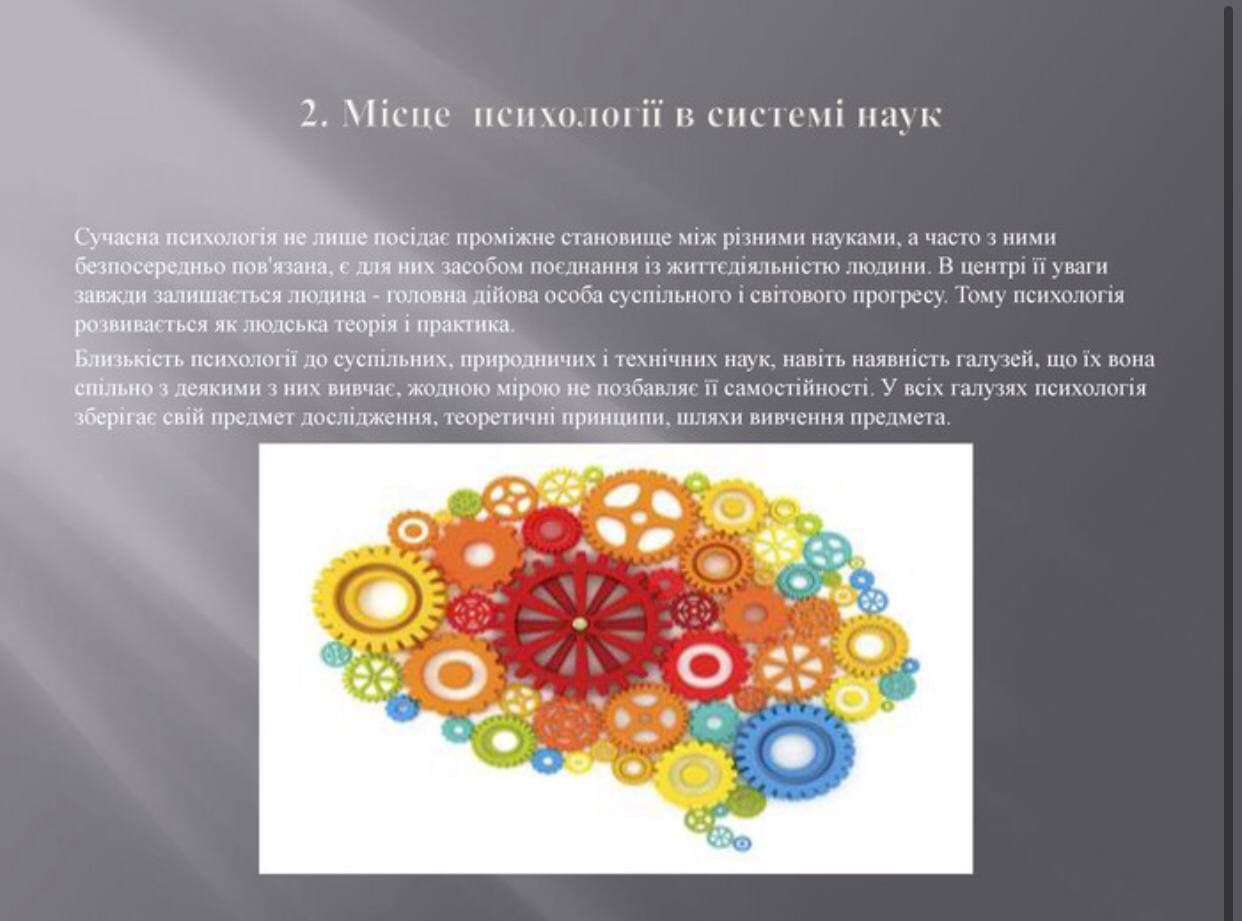 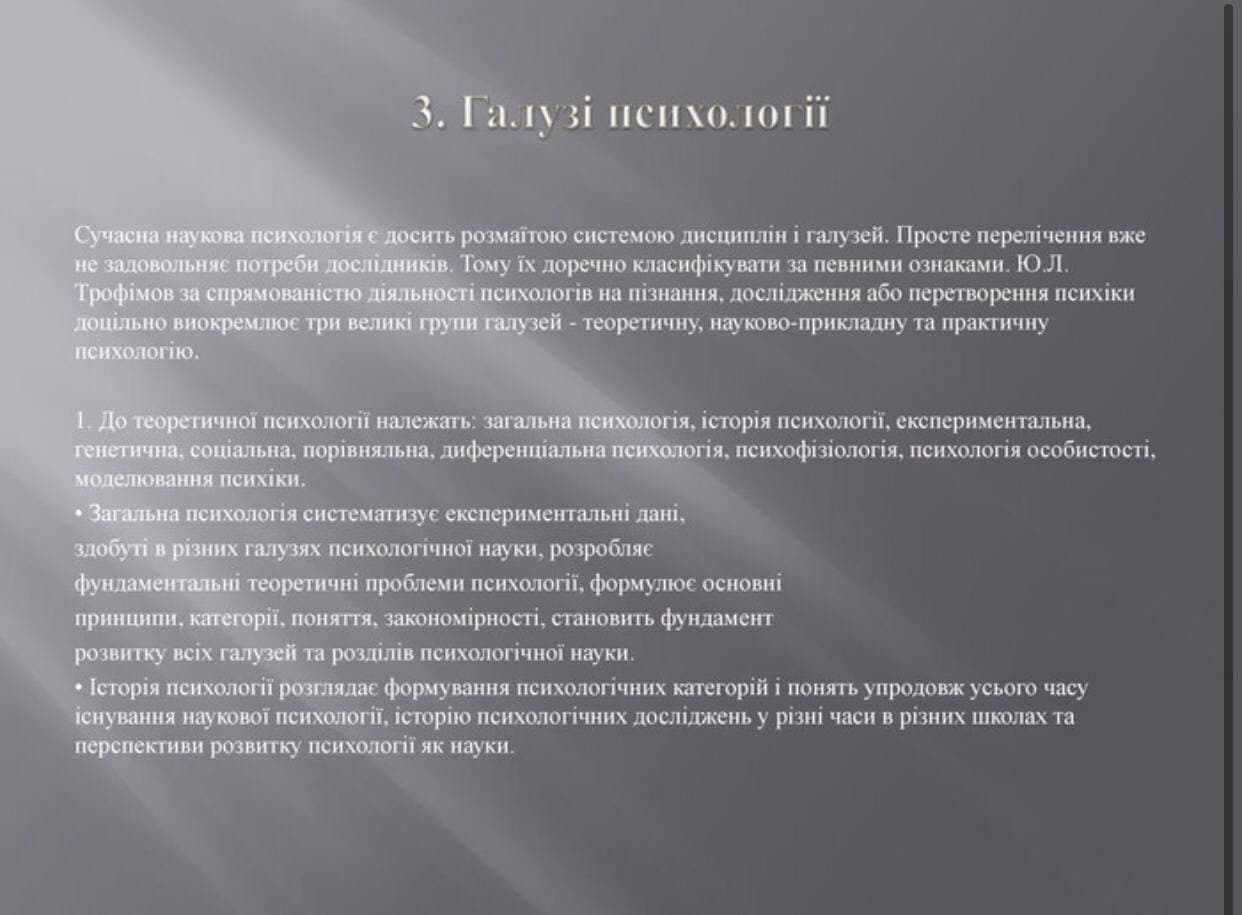 ДОДАТКОВА ЛІТЕРАТУРА :
Основи загальної психології / Під ред. С. Д. Максименка. - К., 1998.
19. Основи практичної психології: Підручник для вищих навчальних закладів освіти / Колектив авторів: В. Г. Панок, Н. В. Чепелєва, Т. М. Титаренко та ін. - К., 1998.
20. Основи психології: Підручник / За заг. ред. О. В. Киричука, В. А. Роменця. - К.,
21. Пірен М. І. Основи конфліктології. - К., 1997.
22. Роменець В. А. Вчинковий принцип в історії психології // Історія психології епохи Відродження. - К., 1988.
Роменець В. А. Психологія творчості: навчальний посібник. – К.: Либідь, 2001. – 288 с.
24. Русинка І. І. Психологія: Навчальний посібник. – К.: Знання, 2007. – 367 с.